Trombose Expertise Centrum (TTEC)
Samenwerking verantwoordelijk voor:
te hanteren beleid m.b.t. antistolling
voorbereiden van lokale besluitvorming t.b.v. beleid
informeren van de achterban over het beleid
1
20-09-2022
Antistolling – TTEC Scholing
RAC-NN (Regionaal Antistolling Centrum Noord Nederland)
is verantwoordelijk voor:
het uitvoeren van het beleid van het TTEC 
het verenigen van de 4 trombosediensten in een samenwerking op functioneel en inhoudelijk niveau
Antistollingsketen
Ziekenhuis
Waar sta jij in de keten
VVT
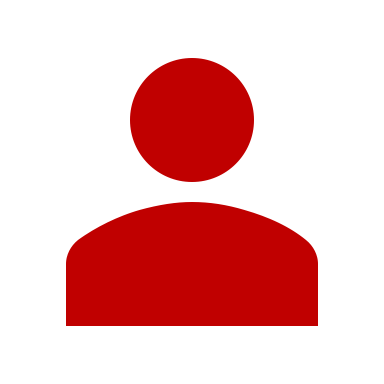 Huisarts
Apotheek
Trombose dienst
2
20-09-2022
Antistolling – TTEC Scholing
Hoofdbehandelaar in 1e lijn
Laagcomplexe antistolling behandeling:
Chronische antistolling met één middel (DOAC of VKA) bij atriumfibrilleren.
Initiëren antistolling bij DVT of oppervlakkige tromboflebitis.
Verlengde antistolling (> 3 maanden) bij VTE 
Primaire en secundaire preventie atherosclerotisch vaatlijden met één TAR.
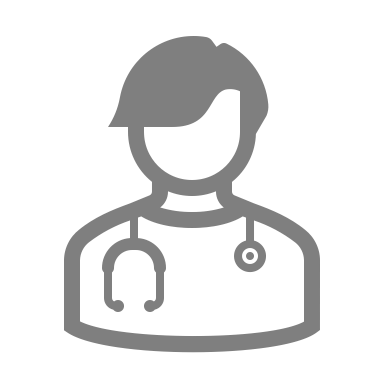 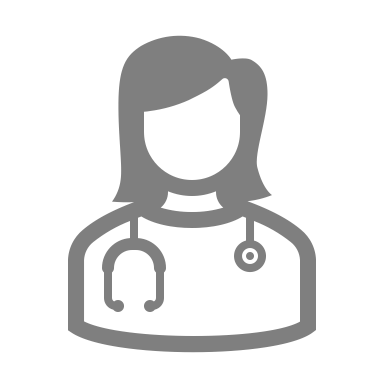 3
20-09-2022
Antistolling – TTEC Scholing
Hoofdbehandelaar in 2e lijn
Hoogcomplexe antistolling behandeling:
Duur en indicatie alle combinatie-behandelingen VKA/DOAC met (duale/triple) TAR
Initiële antistolling bij longembolie.
Antistolling bij hartkunstkleppen.
Duur antistolling rondom (electieve) ablatie en/of cardioversie bij atriumfibrilleren.
VTE op ongebruikelijke locaties (buiten long of been).
Trombo-embolische gebeurtenis of recidief onder adequate antitrombotische medicatie.
Herstart DOAC/VKA/TAR na majeure bloeding.
Antistolling in de zwangerschap en/of kraambed.
Antistolling tijdens chemo- of immunotherapie.
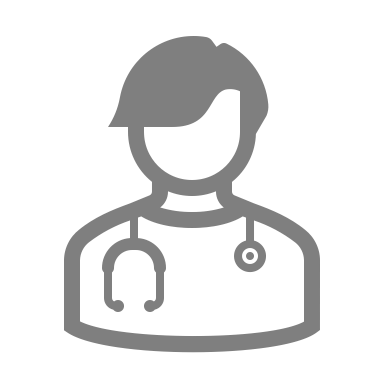 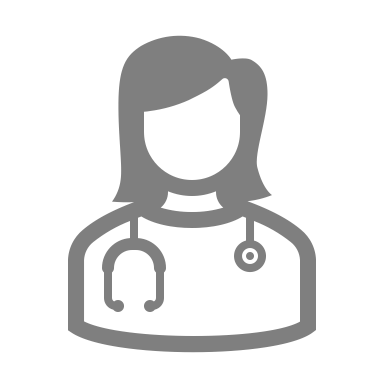 4
20-09-2022
Antistolling – TTEC Scholing
Antistollingsketen
Ziekenhuis
Hoe communiceer je binnen de keten
VVT
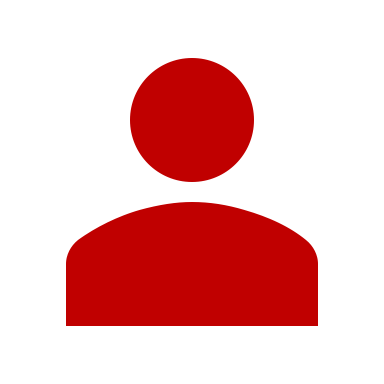 Huisarts
Apotheek
Trombose dienst
5
20-09-2022
Antistolling – TTEC Scholing